聚财成金惠民生
中信银行十堰分行携手公积金管理中心精诚惠民
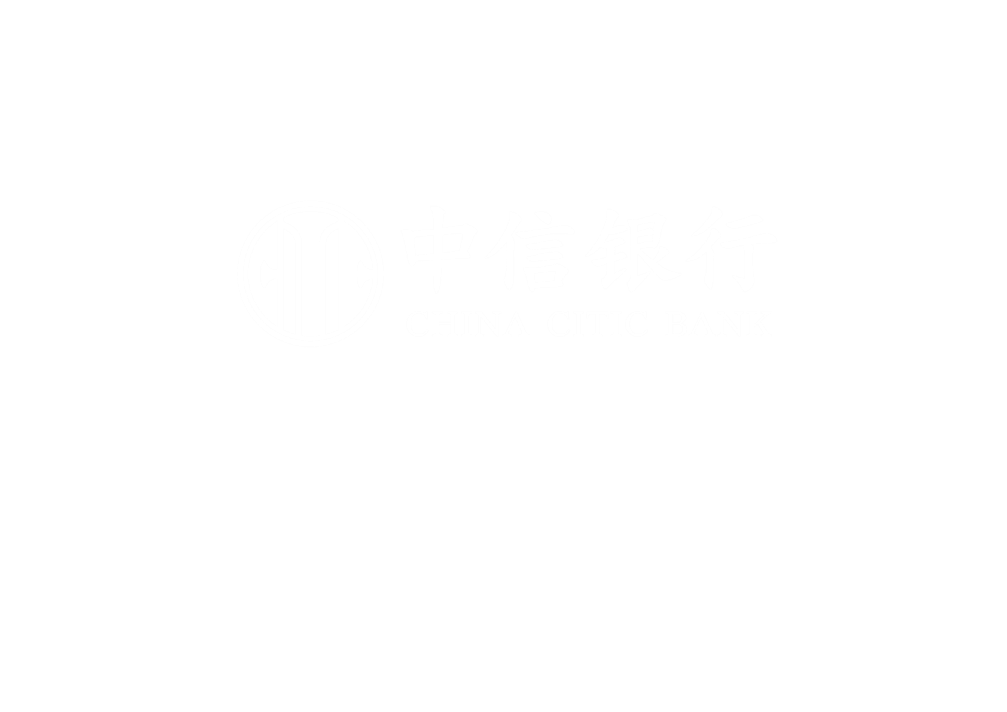 十堰分行
SHIYAN BRANCH
目 录
中信银行简介
Part1
公积金归集业务的意义
Part2
2018年中信银行业务思路
Part3
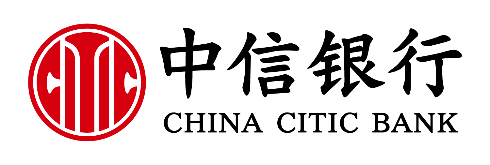 [Speaker Notes: 模板来自于 http://meihua.docer.com/]
中信银行简介
01
[Speaker Notes: 模板来自于 http://meihua.docer.com/]
中信银行简介
中信银行（CHINA CITIC BANK)原名中信实业银行，由原国家副主席荣毅仁先生创立于1987年，是中国改革开放中最早成立的新兴商业银行之一。
1987年2月28日，国务院办公厅批复同意成立中信实业银行。
2005年11月25日，中信实业银行正式更名为中信银行。
2007年4月27日，中信银行在上海证券交易所和香港证券交易所同步上市。
2009年2月，中信银行收入英国《银行家》杂志品牌价值百强。
2015年9月，中信银行推出中国首个跨境人民币支付平台。
2015年11月18日，中信银行与百度达成战略合作设立百信银行，成为中国首家  互联网公司与传统银行深度合作的直销银行，开创了“互联网+金融”的全新模式。
2017年11月29日，中信银行被英国《银行家》杂志评选为2017年度“中国最佳银行”。
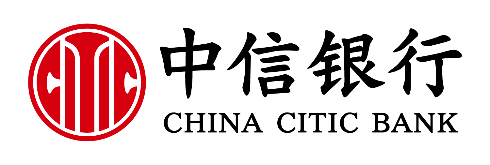 中信银行十堰分行简介
中信银行十堰分行成立于2013年12月3日，三年来坚持以客户为中心的经营理念，全力打造综合化服务平台，全方位满足企业及个人客户的综合金融服务需求。
4年来，累计对十堰地区信贷投放金额超过200亿元； 
2017年,对房地产行业及建筑安装类企业贷款合计20亿余元；个人按揭贷款累计发放近2亿元;
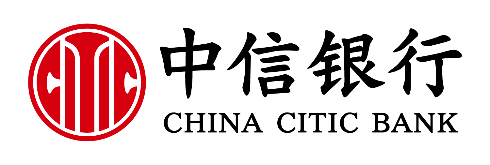 02
公积金归集业务的意义
[Speaker Notes: 模板来自于 http://meihua.docer.com/]
对缴纳企业的意义
1、政策法规的要求。按照国务院相关规定，每个单位必须为其员工缴交住房公积金。
2、合理避税的手段。按规定，单位为员工缴交公积金的部分可以免交个人所得税。
3、规范管理的要求。按照上市企业相关规定，该企业必须缴交了住房公积金的才具备申请上市资格。
4、稳定员工的需要。“五险一金”中的一金就是指的住房公积金，这是员工的基本福利保障。
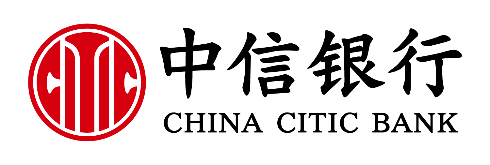 对员工个人的意义
1、是基本的社会保障。“五险一金”是员工的基本福利和劳动保障。
2、享受购房的支持。参加住房公积金缴交的员工，也可利用公积金支付房款，也可以享受低成本的公积金住房贷款，可以提取公积金还商贷。
3、获得更高的信用评级。我行有针对公积金缴存职工的信用消费贷，全线上审批及放款，方便快捷。
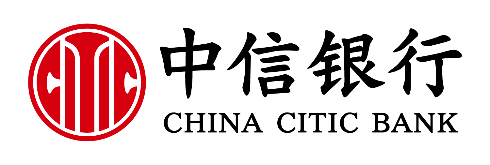 对商业银行的意义
1、 增加对公客户的营销渠道。公积金缴交具有强制性的特点，我行可以联合公积金管理中心一起宣传营销公积金缴存单位，以扩大我行拓展对公客户渠道。
  2、 绑定对公客户与我行的长期合作。公积金归集账户具有排他性，而且单位公积金缴交账户一旦开立，不会轻易改变，因此可以绑定该对公账户与我行的长期合作。
  3、 公私联动。单位在我行开立公积金缴交账户后，我行可以获取该单位员工的相关信息和收入信息，以此可以有针对性的开展个人业务营销，实现公私联动。
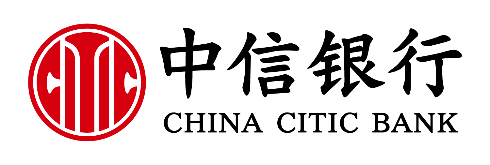 03
2018年中信银行业务思路
[Speaker Notes: 模板来自于 http://meihua.docer.com/]
我们的成果
2017年，成功将恒大地产集团引进十堰；新增归集扩缴单位客户总人数400余人。2018年已新增归集200余人，目前储备归集人数近千人。虽然我们的工作刚起步，但是我们有信心、有措施完成市公积金中心给我们下达的各项任务。
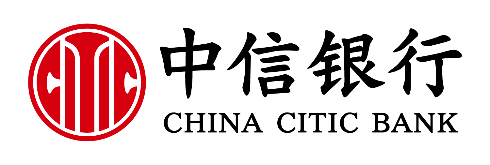 十堰分行2018年公积金业务的措施
1、重点营销企业：新建企业、民营企业和新迁址到十堰市的大中型国企、拟上市企业。
2、我行的对公客户。我行可以将对公客户名单与公积金中心已经缴交的单位名单进行匹配，筛选出尚未缴交公积金的单位进行逐户营销。特别是我行的授信客户，是我行的重点营销对象。
3、以讲座、面谈等方式，联合公积金中心的专业人士到我行进行公积金政策的宣讲，或联合客户经理到单位进行一对一营销。
2018年目标：中信银行将利用自身资质支持归集扩面工作最大化
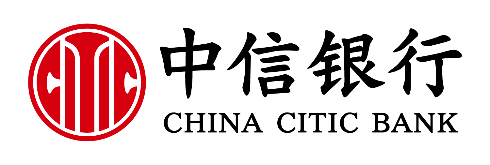 2018 互惠 共赢
扎实推进十堰市住房公积金事业健康稳健发展
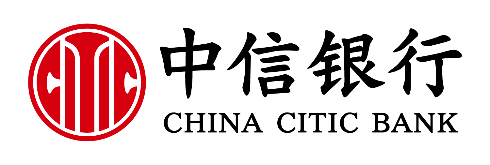